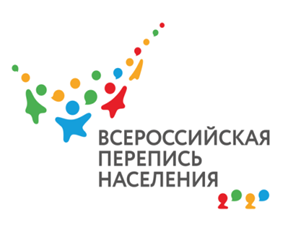 ВСЕРОССИЙСКАЯ ПЕРЕПИСЬ НАСЕЛЕНИЯ
Амурстат приглашает на работу
 • переписчиков •контролеров
Какие требования?
Как освоить работу?
Гражданин России старше 18 лет, не имеющий судимости

Навыки работы на планшетном компьютере

Коммуникабельность, доброжелательность, лояльность
Пройти специальное обучение в отделе статистики г.Тында, ул. Красная Пресня, д.47, каб.128, тел. 3-68-48
Какая выгода?
Вознаграждение (за месяц работы)
переписчика -18 ООО   
контролера - 20 ООО 
(с этих сумм удерживается подоходный налог)
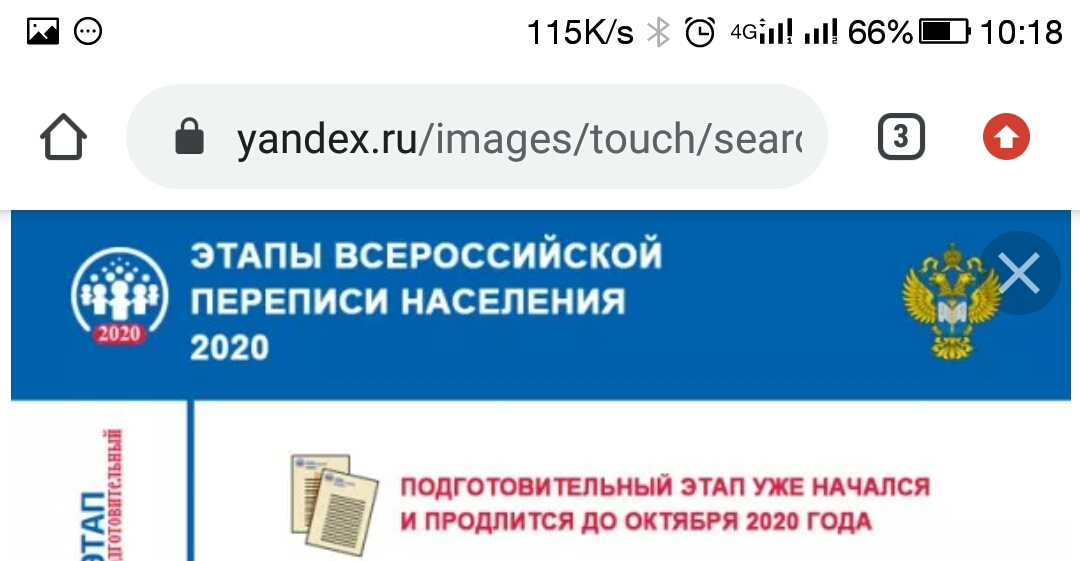 Умение строго следовать требованиям инструкции, исполнительность, дисциплинированность

Перечень документов (копии):
1) Паспорт (лицо, прописка)
2) ИНН
3) СНИЛС
4) Расчетный счет карты МИР
Сколько работать?
Контролерам - с 15 марта по 11 мая 2021г.  
(58 календарных дней). 
Работа по совмещению невозможна
Переписчикам - с 1 по 30 апреля 2021г.     
(30 календарных дней). Возможно совмещение
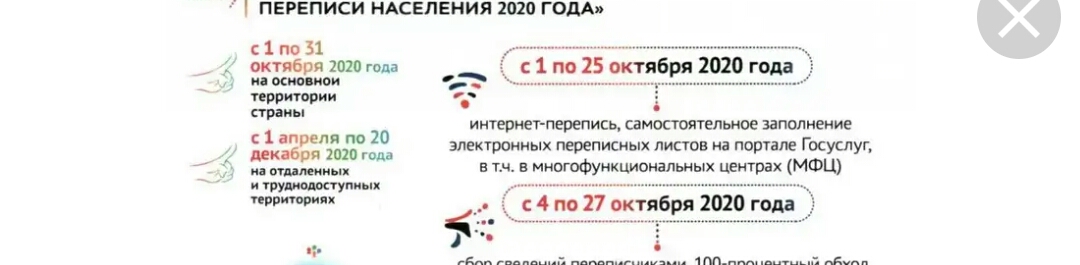 Что нужно делать?
Переписчик должен переписать в среднем 550 человек;

опросить граждан, заполнив на них переписные листы на планшетном компьютере.

Не нужно переписывать тех граждан, которые прошли перепись на стационарном переписном участке или через портал «Госуслуги», а только уточнить у них коды подтверждения прохождения переписи.

Обращаться по адресу: 
г.Тында, ул. Красная Пресня, д.47, каб.128 (здание Администрации Тындинского района 1 эт.) Тел.(841656) 3-68-48, 89140489410 Бондарь Наталия Александровна
Контролер полевого уровня организует работу переписного участка, контролирует работу 6 переписчиков
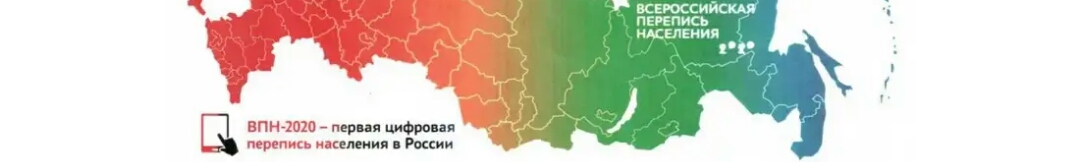